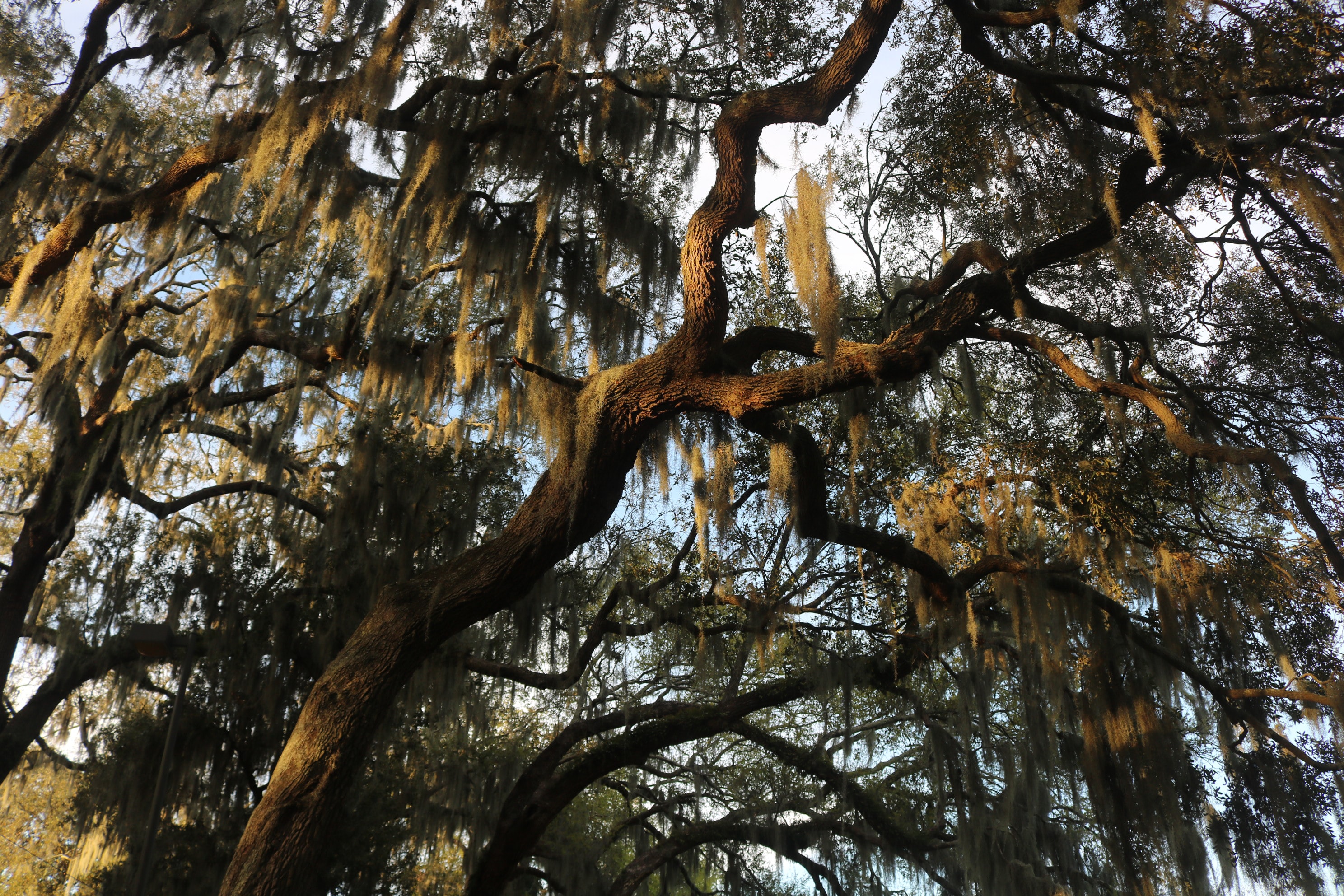 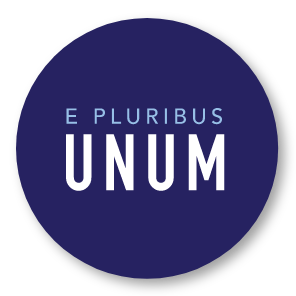 SURVEY OF THE SOUTH
DECEMBER 2022
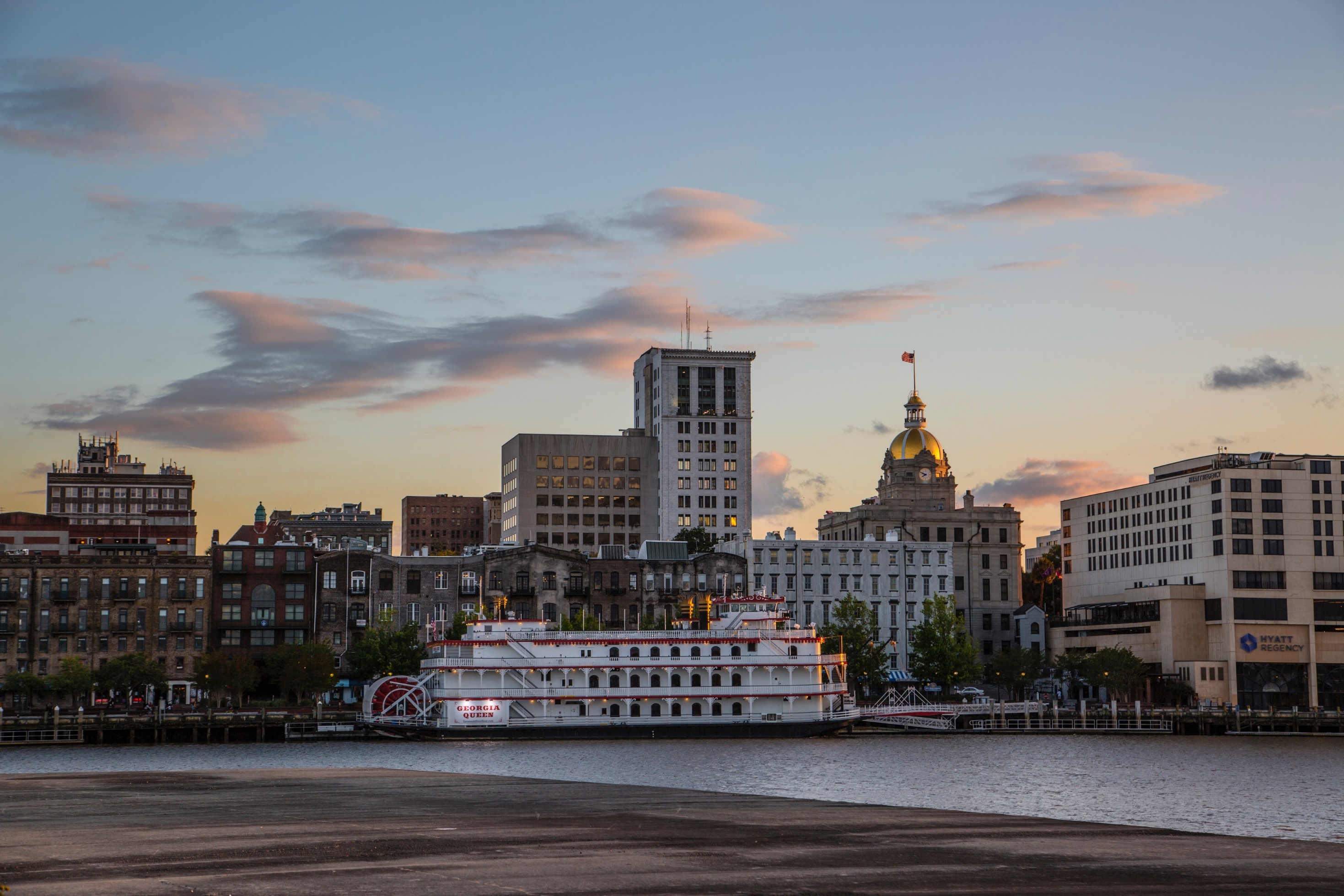 METHODOLOGY
METHODOLOGY
E Pluribus Unum partnered with Allison+Partners to survey 1,800 consumers age 18 or older who live in the South – including Alabama, Arkansas, Florida, Georgia, Kentucky, Louisiana, Mississippi, North Carolina, South Carolina, Tennessee, Texas, Virginia and West Virginia. The racial background of these respondents was evenly split across those who identify as Black, Hispanic and White, with 600 respondents falling into each of these ethnic groups. The survey was fielded using the Qualtrics Insight Platform and panel was sourced from Rep Data. Fielding was executed in December 2022.
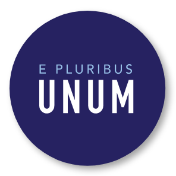 ﻿
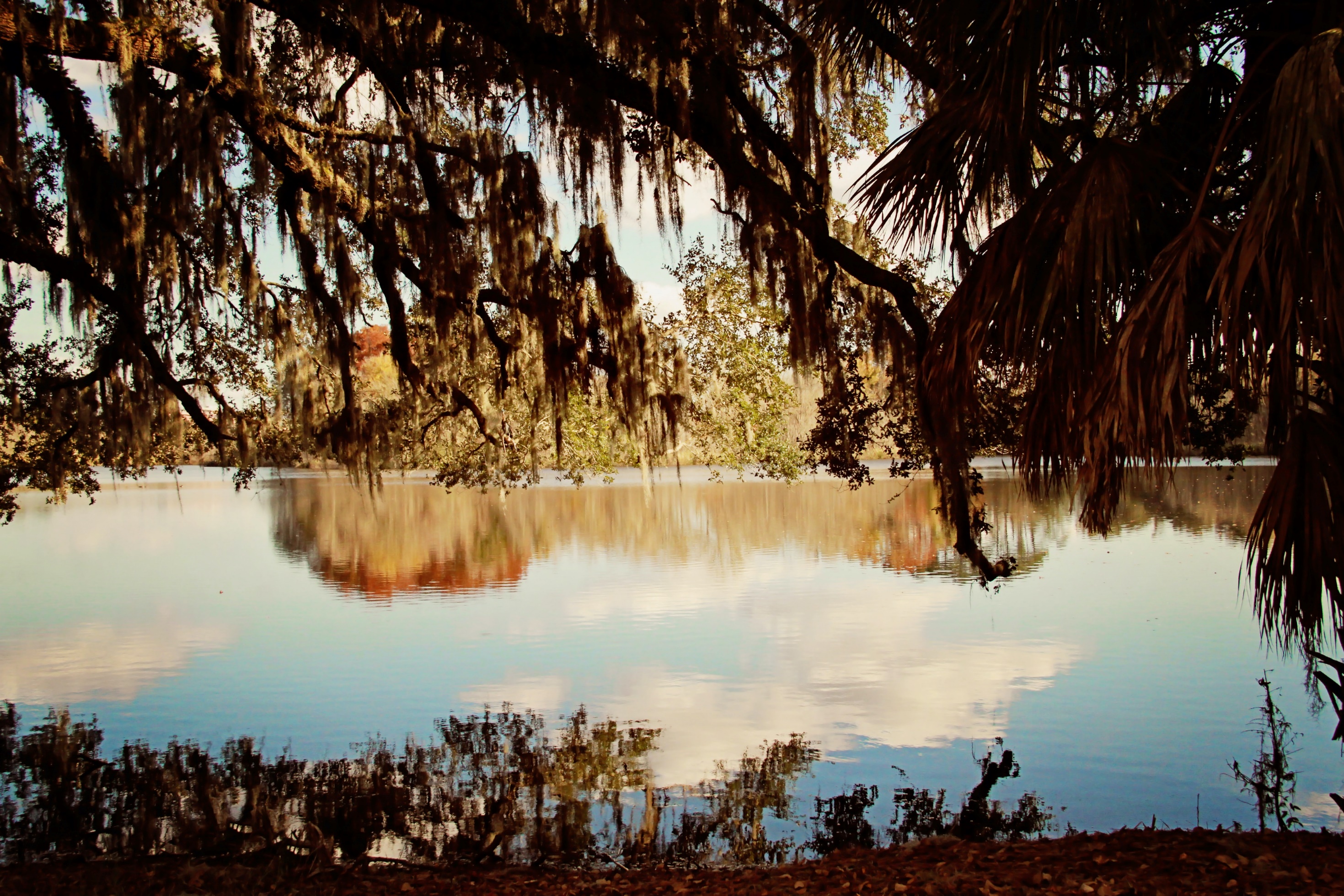 RACE RELATIONS IN THE UNITED STATES
RACE RELATIONS IN THE US // KEY INSIGHTS
42% of Southerners believe that there is too little attention paid to race and racial issues in the US today, with 21% believing there is “far too little” attention being paid 
63% of Republicans believe there is too much attention paid to race and racial issues in the U.S. today, compared to 56% of Democrats who believe there is too little attention towards these issues 
Individuals living in rural areas or small towns in the South are the most likely to feel like there is too much attention paid to race and racial issues in the U.S. (39% compared to 33% NET), while those in big and small cities feel there is too little attention being paid to these issues (50% compared to 42% NET) 
46% of Southerners think that race relations in the United States today are worse than five years ago, while nearly one-third feel that there’s been no progress, saying that it’s about the same now as it was five years ago (32%) 
Those that have lived in the South their whole lives are the least likely to believe that race relations in the U.S. today are better than 5 years ago (19% compared to 22% NET) 
When thinking about the next five years, more than two in five Southerners expect that race relations in the United States will stay about the same (43%), while nearly one-third have hope that it will get better (31%). Conversely, a quarter of Southerners expect U.S. race relations to get worse in this timeframe (26%) 
Hispanic respondents are the most likely to believe that race relations will get better, while White respondents are the least likely to think so (35% vs. 28%) 
The majority of Southerners believe that they can make somewhat valuable contributions to conversations about race (54%), however one in five say they don’t believe they can do so (21%) 
Black respondents are the most likely to believe that they can make extremely valuable contributions to conversations about race, at 36% (compared to 26% NET). White respondents are the most likely to believe that they cannot make valuable contributions to these conversations (27% compared to 21% NET)
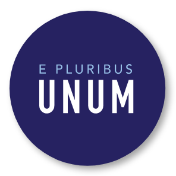 ﻿
RACE RELATIONS IN THE US // KEY INSIGHTS
67% of Southerners are comfortable discussing issues of race with people whose views are similar to theirs, with 32% saying they’re extremely comfortable doing so. When it comes to discussing issues of race with those whose views are dissimilar to their own, less than half (47%) of Southerners are comfortable doing so – of which, 28% claim they’re only somewhat comfortable with it
Black respondents are the most likely to feel comfortable discussing issues of race with people whose views are both similar to theirs and dissimilar (72% and 54%), while White respondents are the most likely to feel uncomfortable doing so with people whose views are dissimilar to their own (30%) 
35% of those surveyed believe that about half of the people in their community share their beliefs about race and race relations, while a quarter of respondents think that only some people in their community share their race and race relations beliefs (26%) 
Those who have lived in the South for less than a year are the least likely to feel like most members of their community share their beliefs (14% compared to 29% NET and 30% of life-long Southerners)
A majority of respondents believe that we can effectively address pressing societal issues facing the United States, like inflation or the opioid crisis, while also addressing race and race relations (52%) 
Democrats in the South are more likely to believe this can effectively be done than Republicans (59% vs 48%) 
74% of Southerners believe that the United States should offer African Americans some form of reparations as a way to address the lasting harm caused by slavery and other forms of racial discrimination, while 27% don’t think the U.S. should offer anything to Black individuals for these reasons 
Most believe that the United States should preserve Black sacred sites and monuments as a way to address this lasting harm (32%), followed by educational grants and/or scholarships (28%), and investments in predominantly black infrastructure (27%)
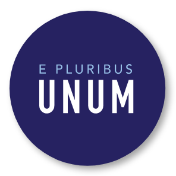 ﻿
RACE RELATIONS IN THE US // KEY INSIGHTS
White respondents are the most likely to believe that the United States should not offer anything to African Americans as a way to address lasting harm caused by slavery and racial discrimination, with one-third of White respondents indicating such (33%) 
96% of respondents believe that it's important that their community’s education system tells the most accurate history of slavery, violence and discrimination against racial minorities in the United States, with 40% of respondents saying this is extremely important to them 
More than half of all Black respondents believe that this is extremely important, (51%), compared to 37% of Hispanic respondents and 32% of White respondents
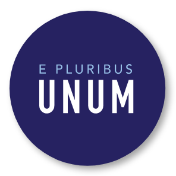 ﻿
NOT ENOUGH ATTENTION ON RACE AND RACIAL ISSUES IN THE US
Do you think there is too much, too little, or the right amount of attention paid to race and racial issues in the United States today?
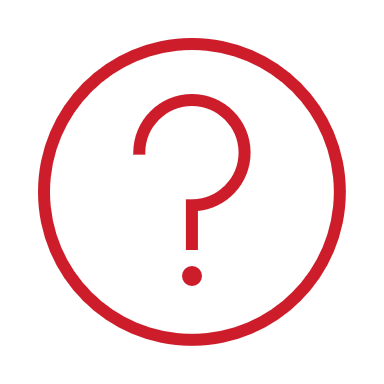 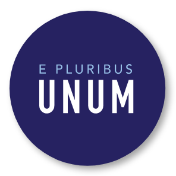 Do you think there is too much, too little, or the right amount of attention paid to race and racial issues in the United States today? SUMMARYsample size = 1800
﻿
Do you think there is too much, too little, or the right amount of attention paid to race and racial issues in the United States today?
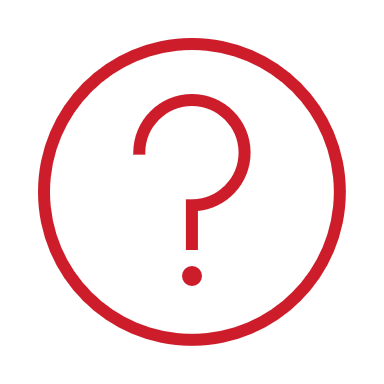 Do you think there is too much, too little, or the right amount of attention paid to race and racial issues in the United States today? SUMMARYsample size = 1800
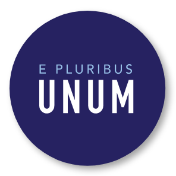 ﻿
OUTLOOK ON RACE RELATIONS IS STAGNANT, DECLINING
Do you think race relations in the United States today are better, worse, or about the same as five years ago?
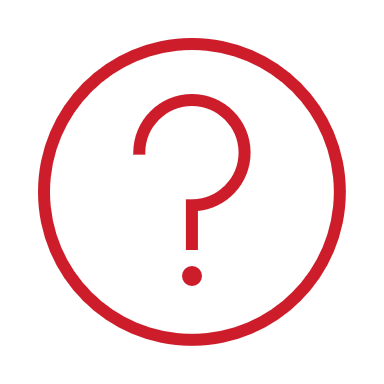 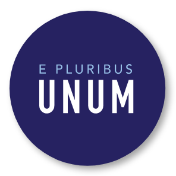 Do you think race relations in the United States today are better, worse, or about the same as five years ago? SUMMARYsample size = 1800
﻿
Do you think race relations in the United States today are better, worse, or about the same as five years ago?
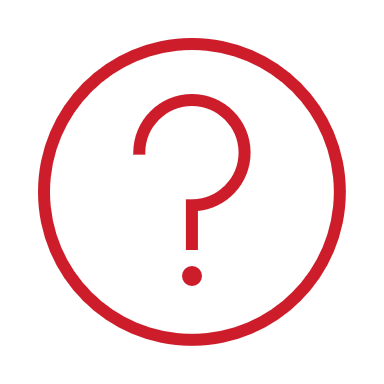 Do you think race relations in the United States today are better, worse, or about the same as five years ago? SUMMARYsample size = 1800
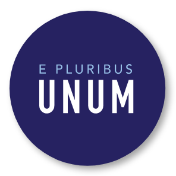 ﻿
HOPE FOR RACE RELATIONS TO IMPROVE, BUT MOST EXPECT NO CHANGE
In the next 5 years, do you expect race relations in the United States to get better, worse or stay the same?
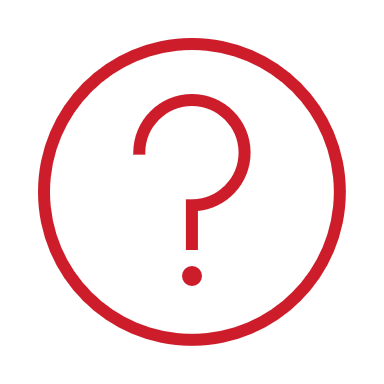 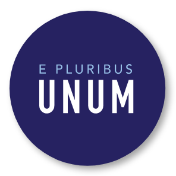 In the next 5 years, do you expect race relations in the United States to get better, worse or stay the same? SUMMARYsample size = 1800
﻿
In the next 5 years, do you expect race relations in the United States to get better, worse or stay the same?
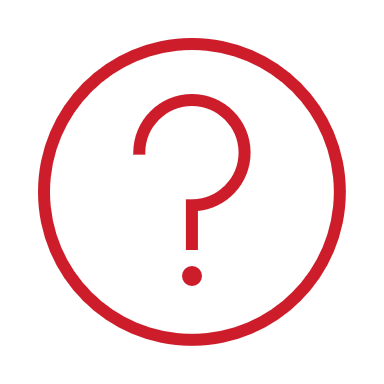 In the next 5 years, do you expect race relations in the United States to get better, worse or stay the same? SUMMARYsample size = 1800
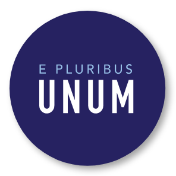 ﻿
VALUABLE CONTRIBUTIONS TO RACE CONVERSATIONS CAN BE MADE
To what extent do you believe that you can make valuable contributions to conversations about race?
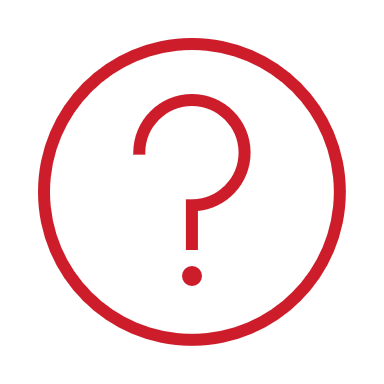 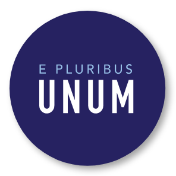 To what extent do you believe that you can make valuable contributions to conversations about race? SUMMARYsample size = 1800
﻿
To what extent do you believe that you can make valuable contributions to conversations about race?
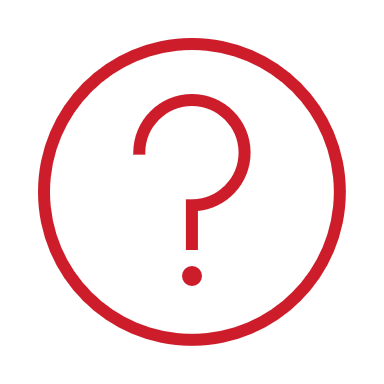 To what extent do you believe that you can make valuable contributions to conversations about race? SUMMARYsample size = 1800
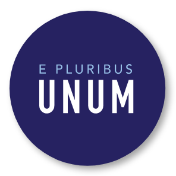 ﻿
LEVEL OF UNSURENESS WHEN DISCUSSING VIEWS DISSIMILAR TO OWN
How comfortable are you discussing issues of race with people whose views are ______?
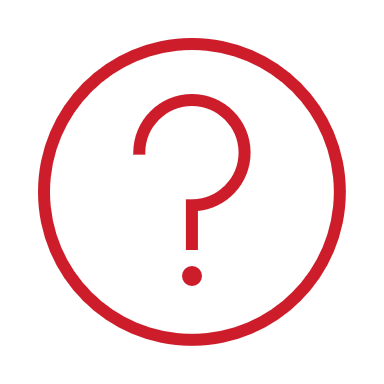 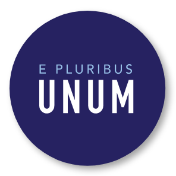 How comfortable are you discussing issues of race with people whose views are X? SUMMARYsample size = 1800
﻿
How comfortable are you discussing issues of race with people whose views are ______?
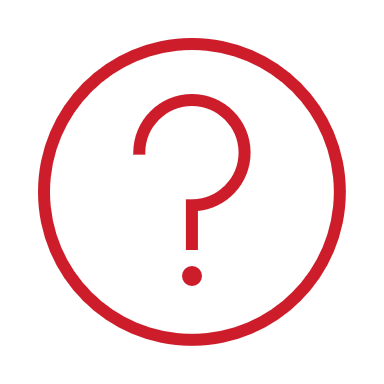 Similar to yours
Dissimilar to yours
How comfortable are you discussing issues of race with people whose views are X? SUMMARYsample size = 1800
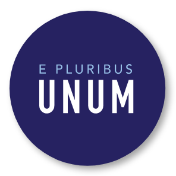 ﻿
MIXED COMMUNAL BELIEFS ON RACE RELATIONS
To what extent do you feel that members of your local community share your beliefs about race and race relations?
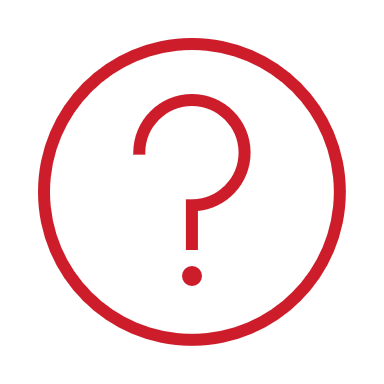 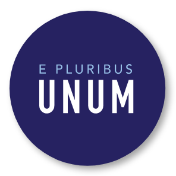 To what extent do you feel that members of your local community share your beliefs about race and race relations? SUMMARYsample size = 1800
﻿
To what extent do you feel that members of your local community share your beliefs about race and race relations?
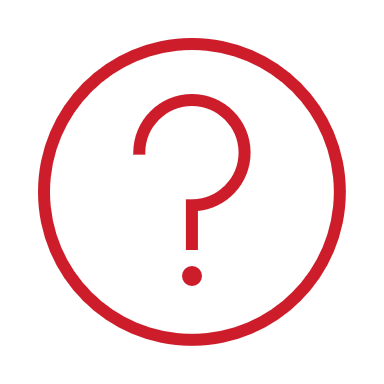 To what extent do you feel that members of your local community share your beliefs about race and race relations? SUMMARYsample size = 1800
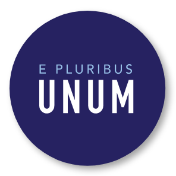 ﻿
RACE CAN BE ADDRESSED ALONGSIDE OTHER SOCIETAL ISSUES
There are many important social issues facing the United States. Do you believe that we can effectively address pressing societal issues, like inflation or the opioid crisis, while also addressing race and race relations?
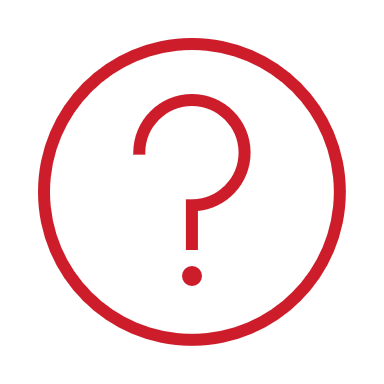 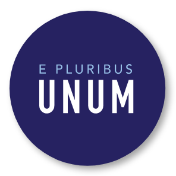 There are many important social issues facing the United States. Do you believe that we can effectively address pressing societal issues, like inflation or the opioid crisis, while also addressing race and race relations? SUMMARYsample size = 1800
﻿
There are many important social issues facing the United States. Do you believe that we can effectively address pressing societal issues, like inflation or the opioid crisis, while also addressing race and race relations?
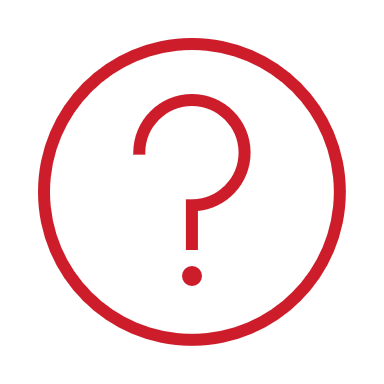 There are many important social issues facing the United States. Do you believe that we can effectively address pressing societal issues, like inflation or the opioid crisis, while also addressing race and race relations? SUMMARYsample size = 1800
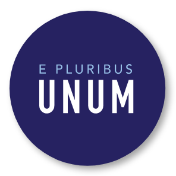 ﻿
WIDE SUPPORT OF REPARATIONS WHEN PRESENTED WITH EXAMPLES
Which of the following should the United States offer to African Americans as a way to address the lasting harm caused by slavery and other forms of racial discrimination? Select all that apply.
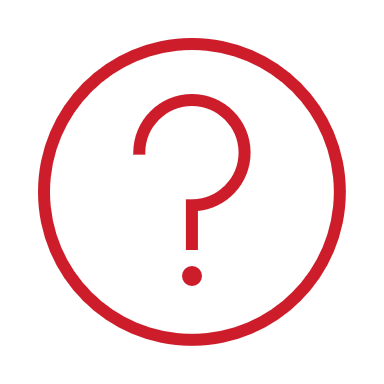 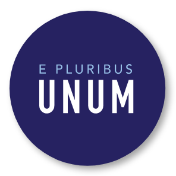 Which of the following should the United States offer to African Americans as a way to address the lasting harm caused by slavery and other forms of racial discrimination? Select all that apply. - Selected Choice1 SUMMARYsample size = 1800
﻿
Which of the following should the United States offer to African Americans as a way to address the lasting harm caused by slavery and other forms of racial discrimination? Select all that apply.
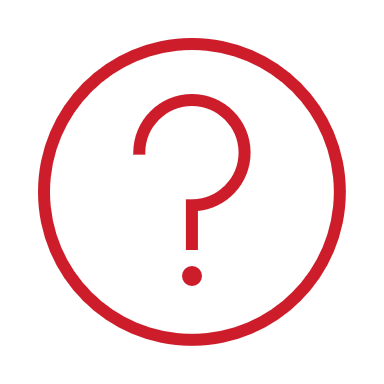 Which of the following should the United States offer to African Americans as a way to address the lasting harm caused by slavery and other forms of racial discrimination? Select all that apply. - Selected Choice1 SUMMARYsample size = 1800
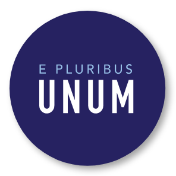 ﻿
ACCURATE EDUCATION OF HISTORY & RACE IS IMPORTANT
How important is it to you that your community's education system tells the most accurate history of slavery, violence and discrimination against racial minorities in the United States?
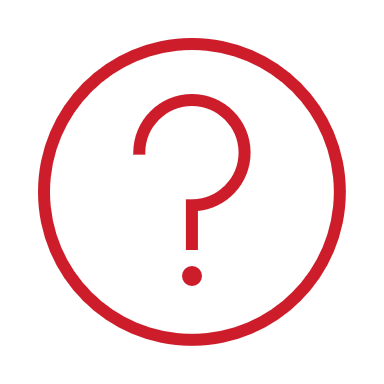 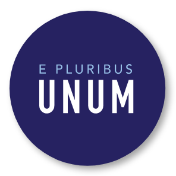 How important is it to you that your community's education system tells the most accurate history of slavery, violence and discrimination against racial minorities in the United States? SUMMARYsample size = 1800
﻿
How important is it to you that your community's education system tells the most accurate history of slavery, violence and discrimination against racial minorities in the United States?
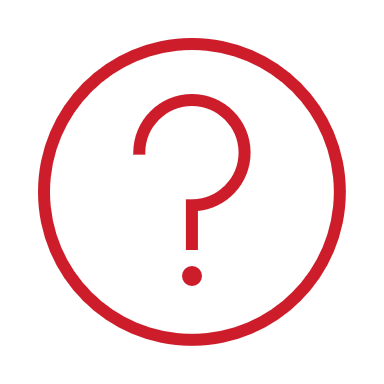 How important is it to you that your community's education system tells the most accurate history of slavery, violence and discrimination against racial minorities in the United States? SUMMARYsample size = 1800
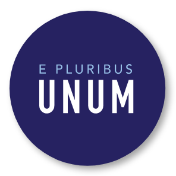 ﻿
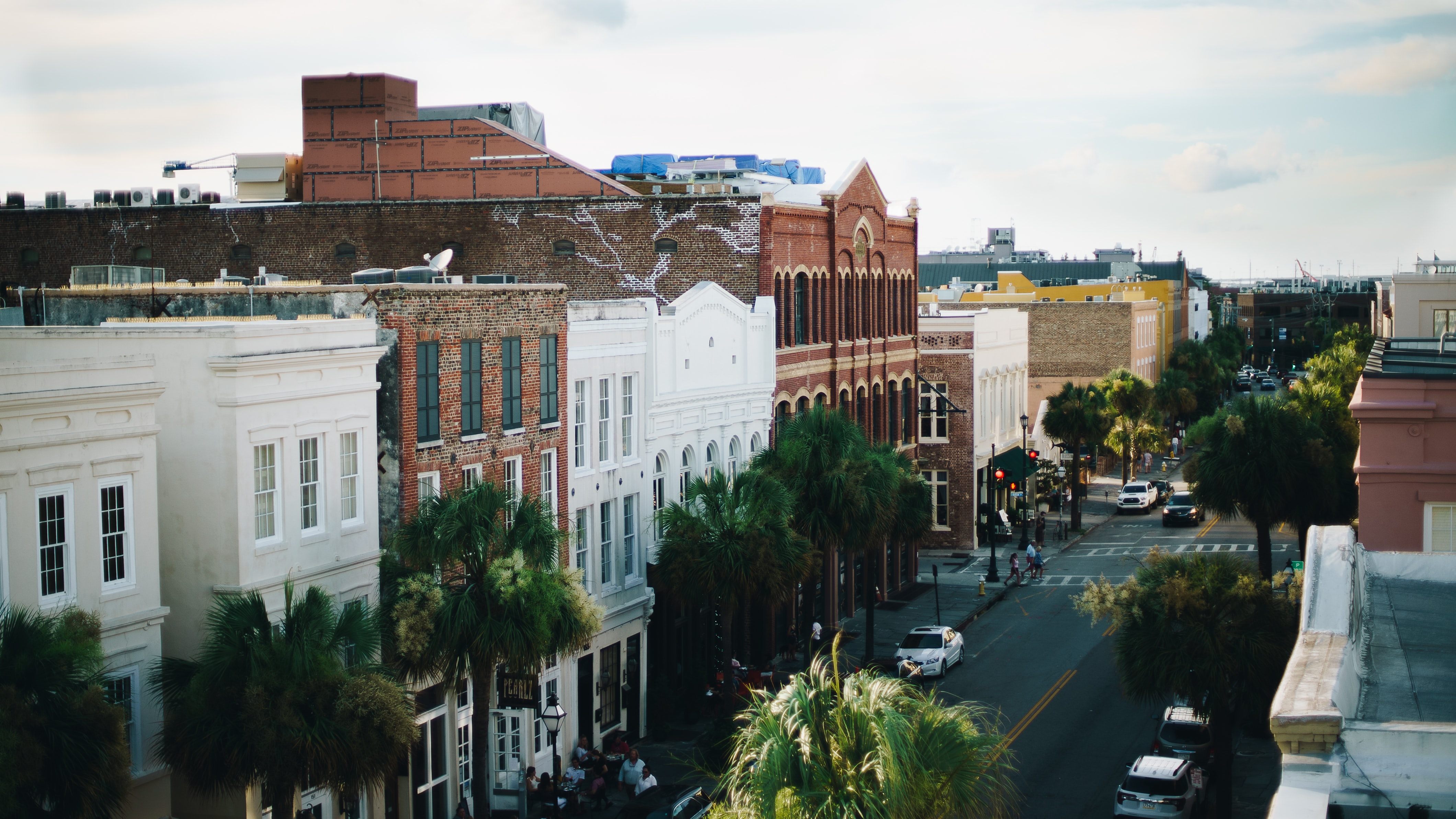 ADDRESSING PERSONAL & SOCIAL ISSUES
ADDRESSING PERSONAL & SOCIAL ISSUES // KEY INSIGHTS
While more than 2 in 5 Southerners believe that individual (e.g. work ethic) and institutional (e.g. educational opportunity) factors have about the same effect on how well someone fares in the United States (43%), 38% say individual factors have a greater effect and 20% say institutional factors have a greater effect  
54% of Southerners agree that creating opportunities for one group of people often occurs at the expense of other groups and 42% feel that moving forward, some groups will be left behind in the United States.  
White respondents are most likely to agree that creating opportunities for one group of people often occurs at the expense of other groups, with nearly two-thirds saying so. Meanwhile, Black respondents are the most likely to feel that moving forward, some groups will be left behind in the United States (48%) 
93% of Southerners believe that individuals are effective at creating change in their community, while 91% say that movements are effective at doing the same. However, this drops down to 31% who believe individuals are extremely or very effective at creating change in their community and 28% who believe movements are extremely or very effective at doing so 
Black respondents are the most likely to say that movement are extremely or very effective at creating changes in their community, with 36% indicating such compared to 19% of White respondents 
Southerners most often have engaged with controversial social issues in their communities by speaking to friends and family (71%), followed closely by voting (70%). 23% haven’t organized community efforts, but would consider engaging this way
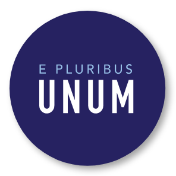 ﻿
INDIVIDUAL & INSTITUTIONAL FACTORS THOUGHT TO HAVE EQUAL EFFECT
Do you believe that individual factors (e.g. Work ethic) or institutional factors (e.g. Educational opportunity) have a greater effect on how well someone fares in the United States?
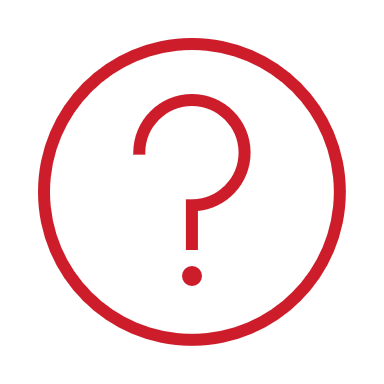 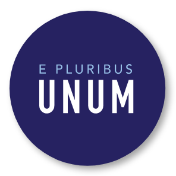 Do you believe that individual factors (e.g. work ethic) or institutional factors (e.g. educational opportunity) have a greater effect on how well someone fares in the United States? SUMMARYsample size = 1800
﻿
Do you believe that individual factors (e.g. Work ethic) or institutional factors (e.g. Educational opportunity) have a greater effect on how well someone fares in the United States?
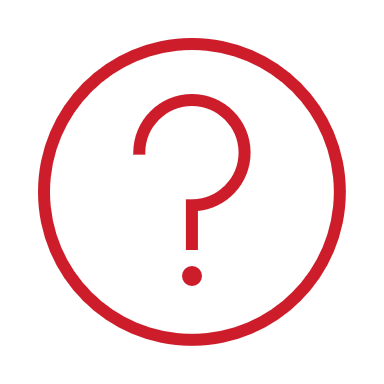 Do you believe that individual factors (e.g. work ethic) or institutional factors (e.g. educational opportunity) have a greater effect on how well someone fares in the United States? SUMMARYsample size = 1800
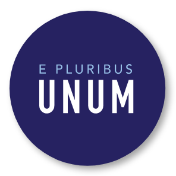 ﻿
PROGRESS SPURS WORRIES ON GETTING LEFT BEHIND
Please indicate if you agree or disagree:
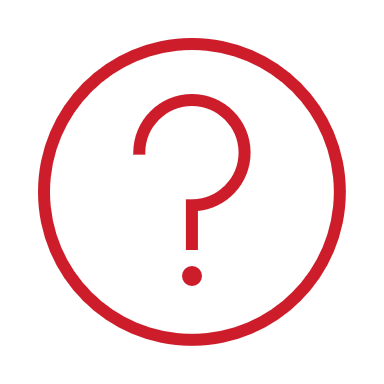 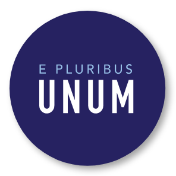 Please indicate if you agree or disagree: X SUMMARYsample size = 1800
﻿
Please indicate if you agree or disagree:
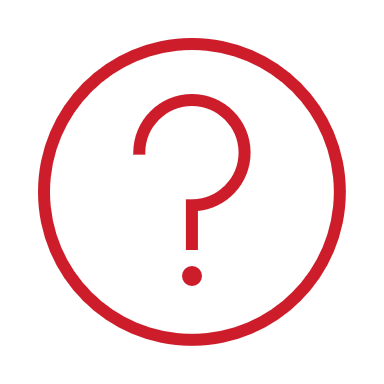 Moving forward, some groups will be left behind in the U.S.
Creating opportunities for one group of people often occurs at the expense of other groups
Please indicate if you agree or disagree: X SUMMARYsample size = 1800
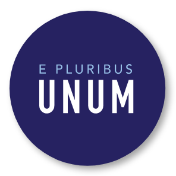 ﻿
INDIVIDUALS & MOVEMENTS LACK STRONG EFFECTIVENESS AT CREATING CHANGE
How effective do you believe ______?
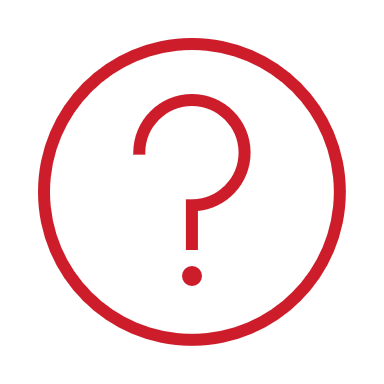 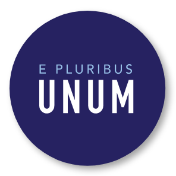 How effective do you believe X? SUMMARYsample size = 1800
﻿
How effective do you believe ______?
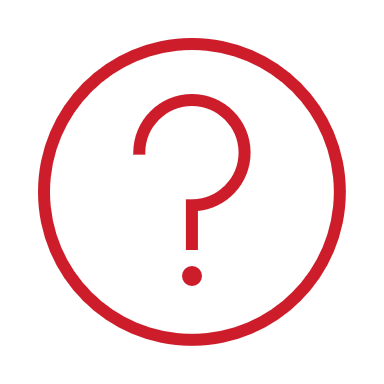 Individuals are at creating change in your community
Movements are at creating changes in your community
How effective do you believe X? SUMMARYsample size = 1800
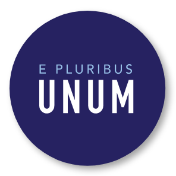 ﻿
VOTING & ONE-ON-ONE CONVERSATIONS LEAD ISSUE ENGAGEMENT
In which of the following ways, if any, have you engaged with controversial social issues in your community?
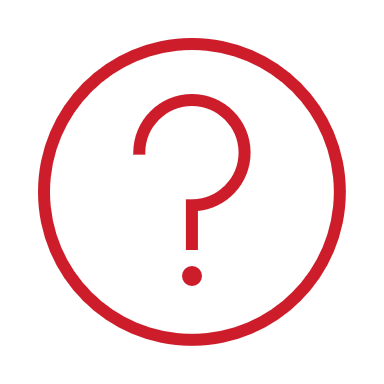 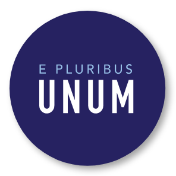 In which of the following ways, if any, have you engaged with controversial social issues in your community? SUMMARYsample size = 1800
﻿
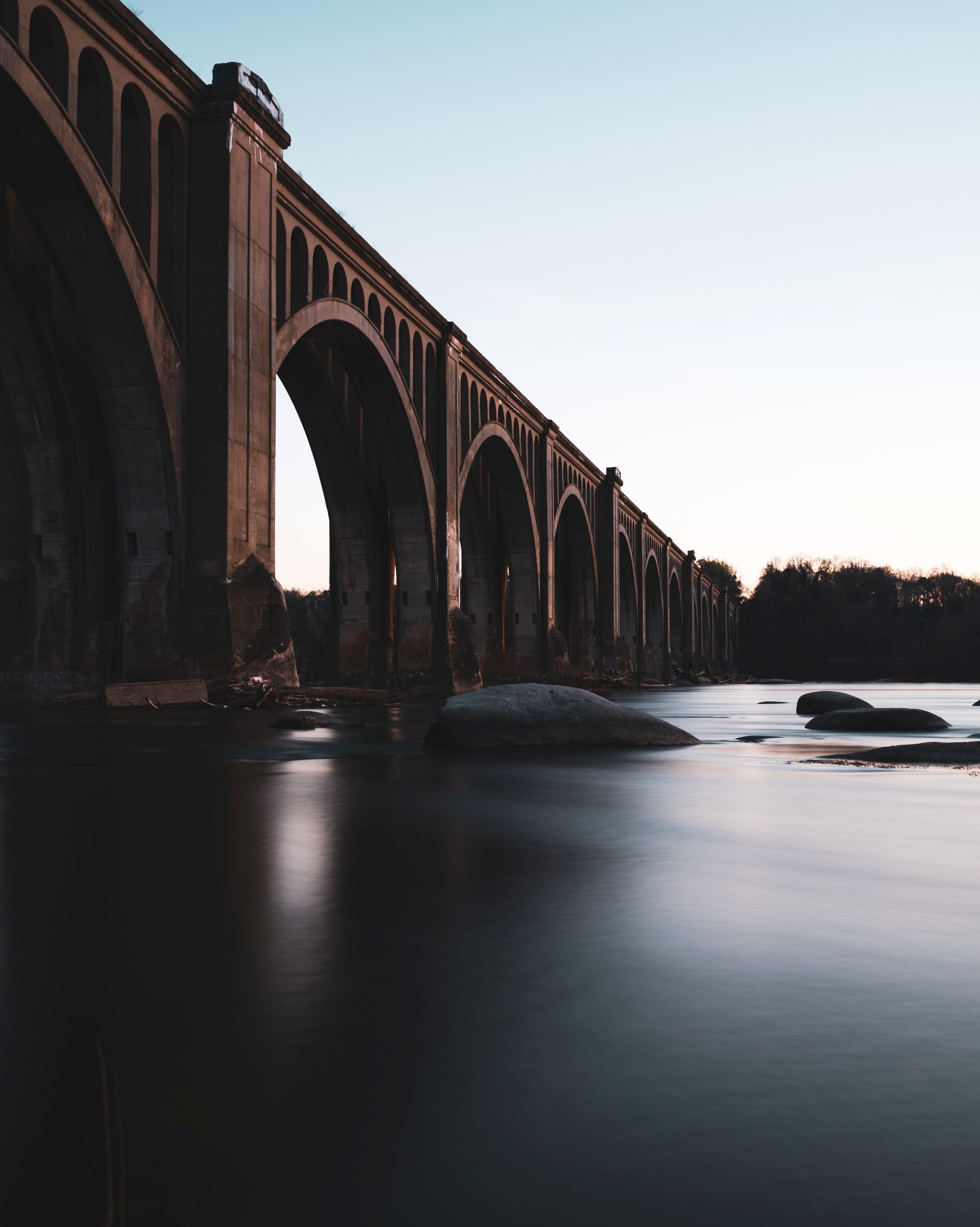 SENSE OF COMMUNITY
SENSE OF COMMUNITY // KEY INSIGHTS
Nearly two-thirds of Southerners feel accepted by the members of their local community (64%), with 26% feeling extremely accepted 
Individuals who have lived in the South for less than a year are more likely to feel unaccepted by members of their local community (22% compared to 9% NET) 
This sentiment carries over when asked if Southerners feel like a valued member of their local community, though to a slightly less extent - 52% feel valued, with only 17% saying they feel extremely valued 
38% of respondents think they would be treated poorly by members of their local community if they chose to express beliefs that were different than theirs 
Nearly half of Southerners feel that people like them are being left behind in the United States (47%) 
Black respondents are the most likely to feel that people like them are being left behind (57% compared to 47% NET) in the United States, while White respondents are the most likely to not share this sentiment (34% compared to 24% NET) 
A series of questions were posed to Southerners, asking about the similarities and differences they have with the people they share close relationships with and those they interact with over the course of a typical week. Respondents most often indicated that: 
More than half of the people they have close relationships with are the same race as them (34%), while about half of those they interact with over the course of a typical week are the same race as them (37%) 
46% of those in rural areas or small towns in the South say that all or more than half of the people they interact with over the course of a typical week are the same race as them, compared to 35% of those who live in small or big cities
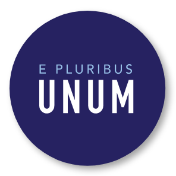 ﻿
SENSE OF COMMUNITY // KEY INSIGHTS
About half of both the people they have close relationships with and interact with over the course of a typical week are the same class as them (41% and 42%, respectively) 
46% of those in rural areas or small towns in the South say that all or more than half of the people they have close relationships with are the same class as them (compared to 42% NET) 
About half of both the people they have close relationships with and interact with over the course of a typical week have the same political party affiliation as them (40% and 41%, respectively) 
About half of both the people they have close relationships with and interact with over the course of a typical week share their religious beliefs, or lack of them (34% and 37%, respectively)
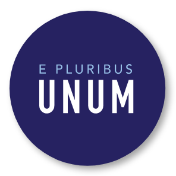 ﻿
SENSE OF ACCEPTANCE WITHIN LOCAL COMMUNITY
To what extent do you feel accepted by the members of your local community?
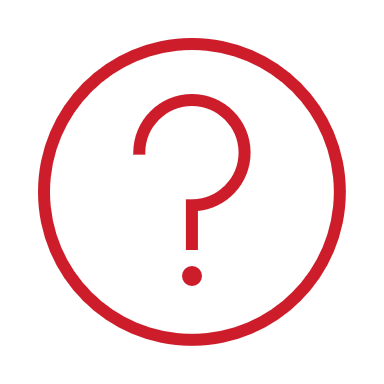 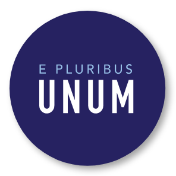 To what extent do you feel accepted by the members of your local community? SUMMARYsample size = 1800
﻿
To what extent do you feel accepted by the members of your local community?
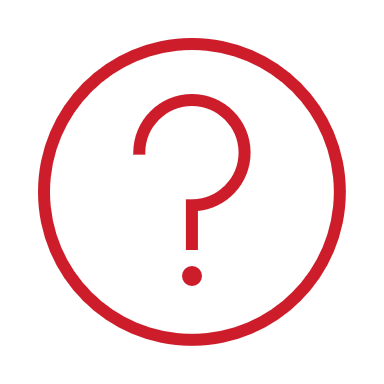 To what extent do you feel accepted by the members of your local community? SUMMARYsample size = 1800
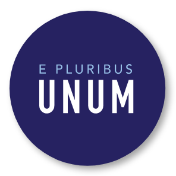 ﻿
MODERATE SENSE OF VALUE WITHIN LOCAL COMMUNITY
To what extent do you feel like a valued member of your local community?
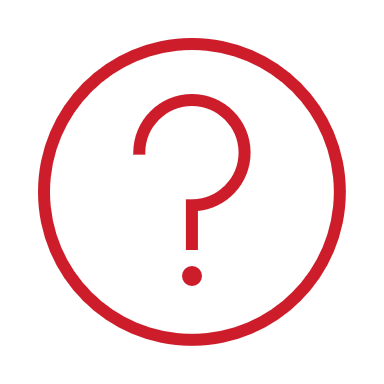 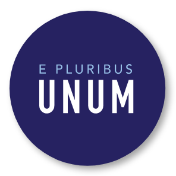 To what extent do you feel like a valued member of your local community? SUMMARYsample size = 1800
﻿
To what extent do you feel like a valued member of your local community?
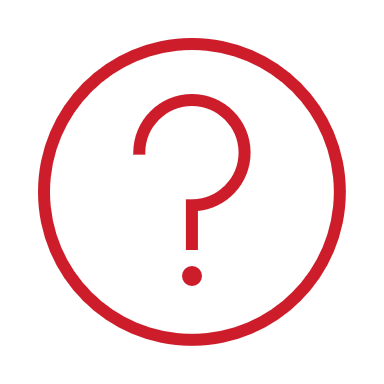 To what extent do you feel like a valued member of your local community? SUMMARYsample size = 1800
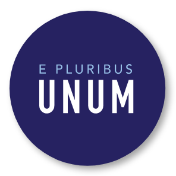 ﻿
DIVISION WHEN EXPRESSING DIFFERENT BELIEFS
To what extent do you agree or disagree: I would be treated poorly by members of my local community if I chose to express beliefs that were different than theirs.
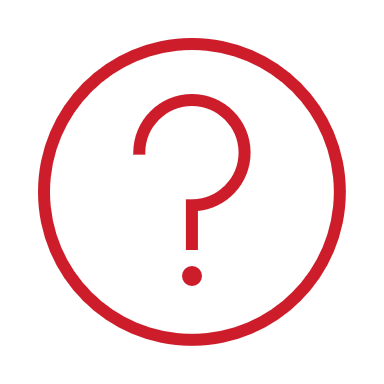 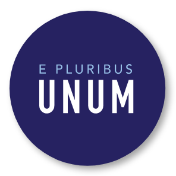 To what extent do you agree or disagree: I would be treated poorly by members of my local community if I chose to express beliefs that were different than theirs. SUMMARYsample size = 1800
﻿
To what extent do you agree or disagree: I would be treated poorly by members of my local community if I chose to express beliefs that were different than theirs.
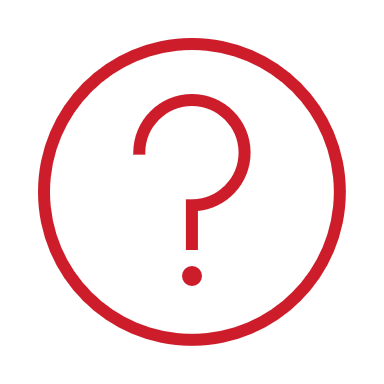 To what extent do you agree or disagree: I would be treated poorly by members of my local community if I chose to express beliefs that were different than theirs. SUMMARYsample size = 1800
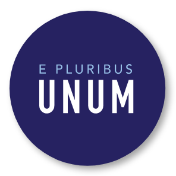 ﻿
MANY SHARE THE FEELING OF BEING LEFT BEHIND
In the United States, do you feel that people like you are being left behind?
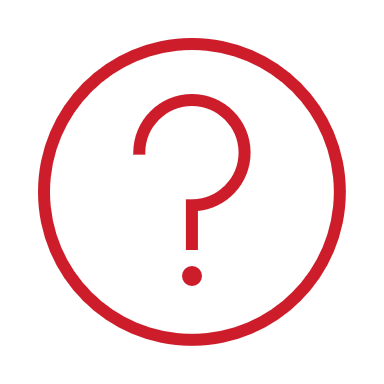 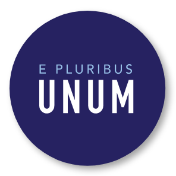 In the United States, do you feel that people like you are being left behind? SUMMARYsample size = 1800
﻿
In the United States, do you feel that people like you are being left behind?
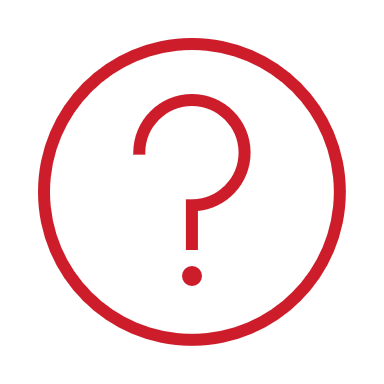 In the United States, do you feel that people like you are being left behind? SUMMARYsample size = 1800
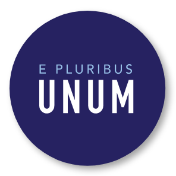 ﻿
ENGAGMENT MOSTLY STAYS WITHIN SAME RACIAL BACKGROUND
In thinking about the people that you [have a close relationship/interact with over the course of a typical week], how would you describe their racial background
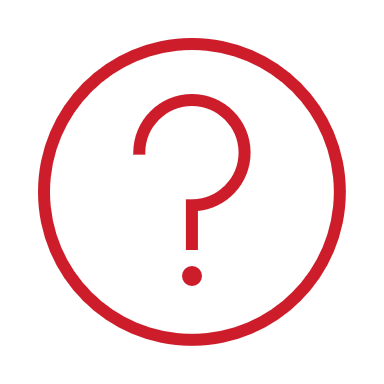 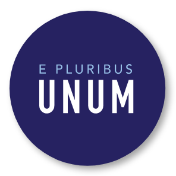 In thinking about the people that you X, how would you describe their racial background? SUMMARYsample size = 1800
﻿
In thinking about the people that you [have a close relationship/interact with over the course of a typical week], how would you describe their racial background
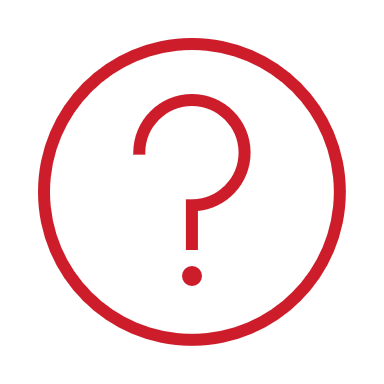 Have close relationships with
Interact with over the course of a typical week
In thinking about the people that you X, how would you describe their racial background? SUMMARYsample size = 1800
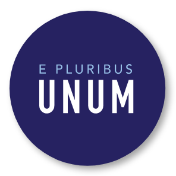 ﻿
ENGAGEMENT SLIGHTLY MORE MIXED ACROSS SOCIAL CLASS
In thinking about the people that you [have a close relationship/interact with over the course of a typical week], how would you describe their social class (e.g lower, middle or higher class)?
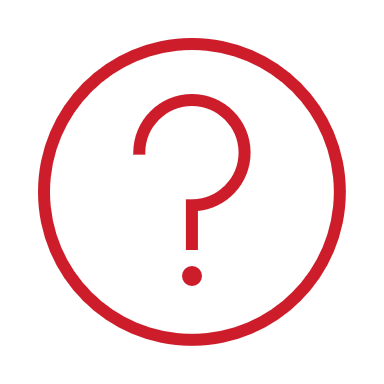 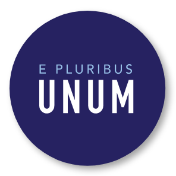 In thinking about the people that you X, how would you describe their social class (e.g Lower, middle or higher class)? SUMMARYsample size = 1800
﻿
In thinking about the people that you [have a close relationship/interact with over the course of a typical week], how would you describe their social class (e.g lower, middle or higher class)?
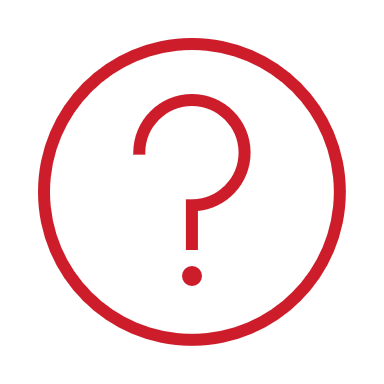 Have close relationships with
Interact with over the course of a typical week
In thinking about the people that you X, how would you describe their social class (e.g Lower, middle or higher class)? SUMMARYsample size = 1800
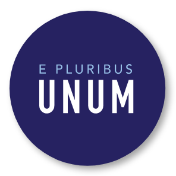 ﻿
ENGAGEMENT GENERALLY MIXED ACROSS POLITICAL PARTIES
In thinking about the people that you [have a close relationship/interact with over the course of a typical week], how would you describe their political party affiliations?
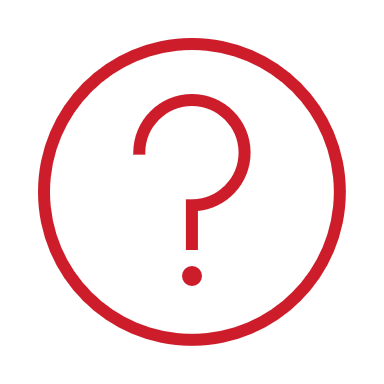 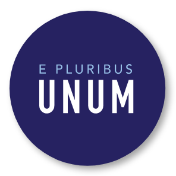 In thinking about the people that you X, how would you describe their political party affiliations? SUMMARYsample size = 1800
﻿
In thinking about the people that you [have a close relationship/interact with over the course of a typical week], how would you describe their political party affiliations?
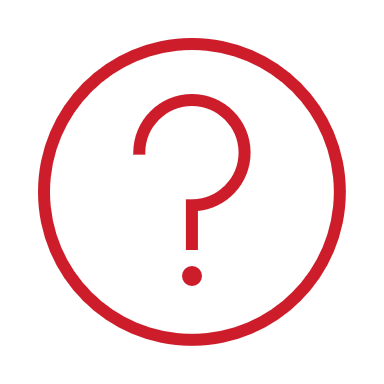 Have close relationships with
Interact with over the course of a typical week
In thinking about the people that you X, how would you describe their political party affiliations? SUMMARYsample size = 1800
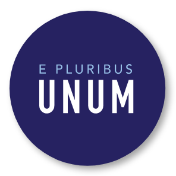 ﻿
ENGAGEMENT GENERALLY MIXED ACROSS REGLIOUS BELIEFS
In thinking about the people that you [have a close relationship/interact with over the course of a typical week], how would you describe their religious beliefs, or lack of them?
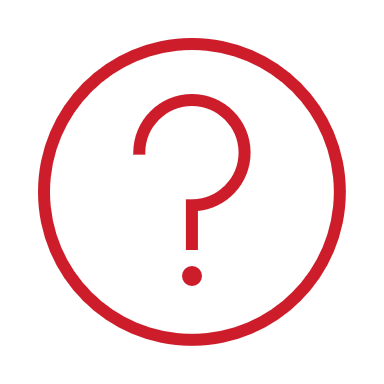 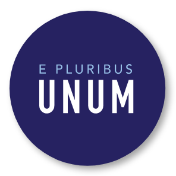 In thinking about the people that you X, how would you describe their religious beliefs, or lack of them? SUMMARYsample size = 1800
﻿
In thinking about the people that you [have a close relationship/interact with over the course of a typical week], how would you describe their religious beliefs, or lack of them?
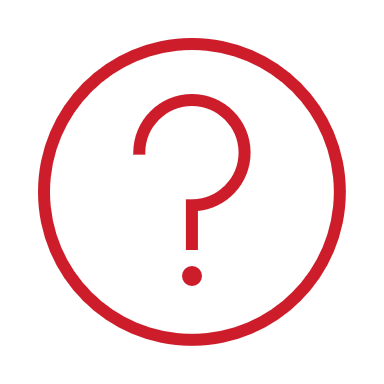 Have close relationships with
Interact with over the course of a typical week
In thinking about the people that you X, how would you describe their religious beliefs, or lack of them? SUMMARYsample size = 1800
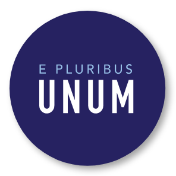 ﻿
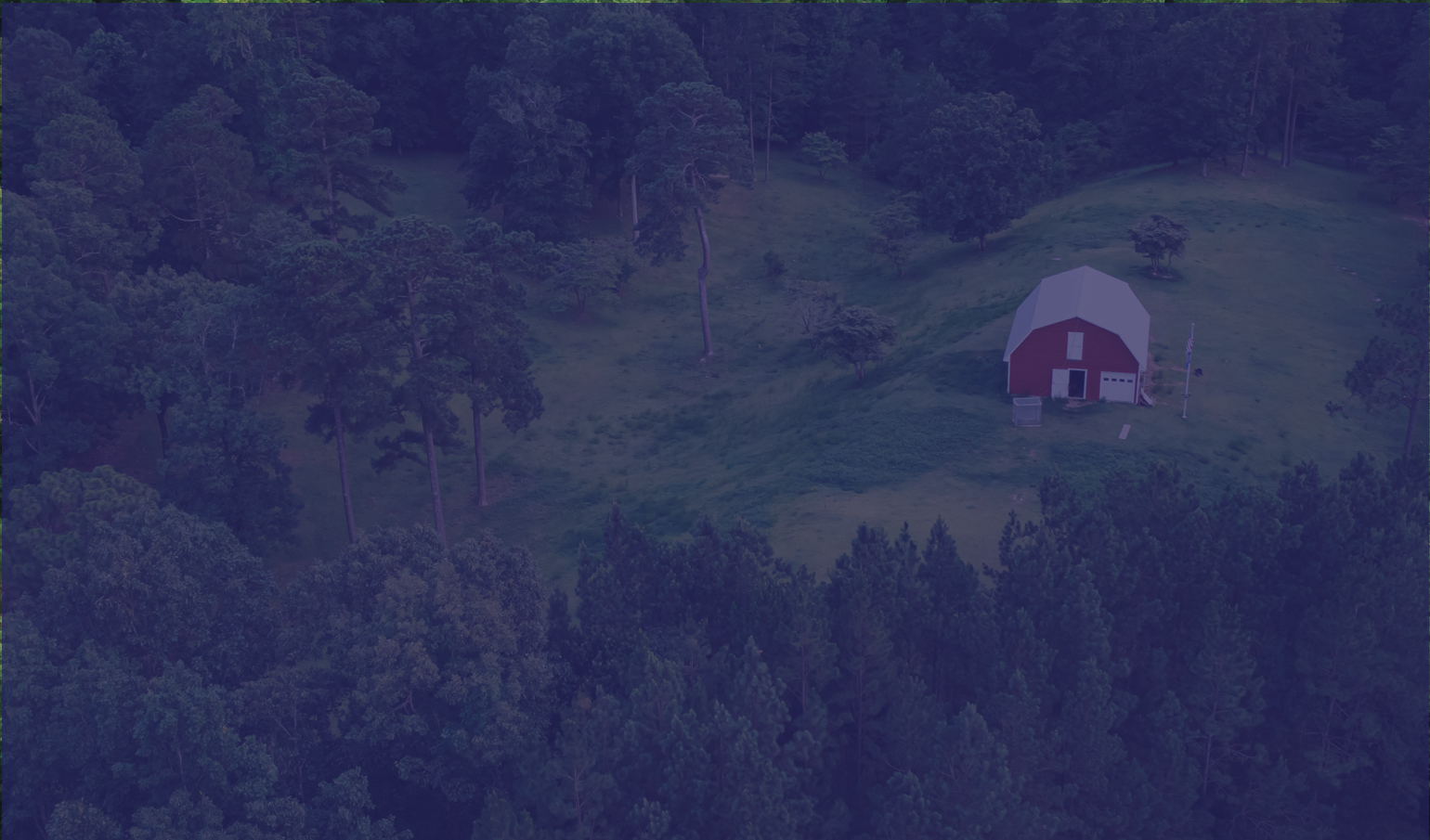 IDENTITY & VALUES
IDENTITY & VALUES // KEY INSIGHTS
Compared to other people in their local community, a majority of Southerners believe that they are about as well off as most people, having a similar amount of money, education, and a similar job (54%). This same sentiment is felt when compared to other people in the United States as a whole (47%) 
White respondents are the most likely to feel that they are worse off than others in their local community (27% compared to 23% NET), while Black respondents are the most likely to feel that they are better off than others in their local community (28% compared to 24% NET) 
Those who live in suburban areas in the South are more likely to feel like they are better off than other people in the United States (27%), while those in rural areas and small towns feel like they are worse off (33%) 
Of the areas Southerners associate extremely or very central to their identity, political party is least often selected (29%) – instead, most Southerners report that their gender identity, sexual orientation and race are extremely or very central to their identity (49%, 45% and 44%, respectively)
Those that have lived in the South their whole lives are the most likely to say that being a Southerner is central to their identity (84% compared to 77% NET). Similarly, this resonated with Black respondents the most (82% compared to 77% NET) 
Race is a more central element to Black and Hispanic respondents’ identity than White respondents – with this being particularly true of Black respondents (94%, 89% and 83%, respectively) 
When asked about the importance of certain values, honesty ranked the highest in terms of what is extremely or very important to Southerners (84%), followed by respect (81%). Interestingly, 49% indicated that personal responsibility is extremely important to them compared to 60% who said honesty is extremely important 
Respect was most often selected as being extremely important to Black respondents (61%), while honesty was most often selected as being extremely important to Hispanic and White respondents (55% and 67%, respectively)
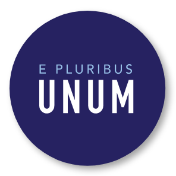 ﻿
SENSE OF SAMENESS IN LOCAL COMMUNITIES
Compared to other people in your local community, how would you describe yourself?
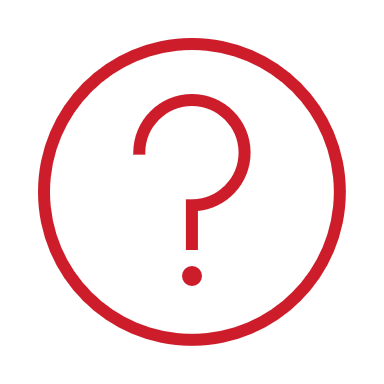 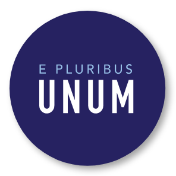 Compared to other people in your local community, how would you describe yourself? SUMMARYsample size = 1800
﻿
Compared to other people in your local community, how would you describe yourself?
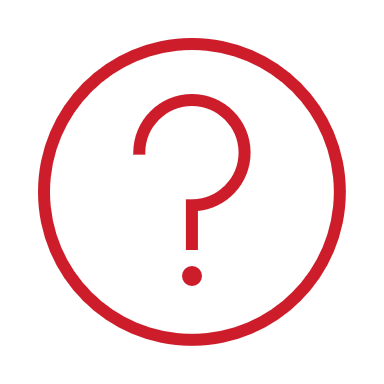 Compared to other people in your local community, how would you describe yourself? SUMMARYsample size = 1800
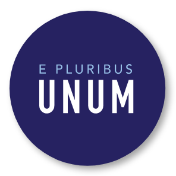 ﻿
SENSE OF SAMENESS COMPARED TO OVERALL COUNTRY
Compared to other people in the United States, how would you describe yourself?
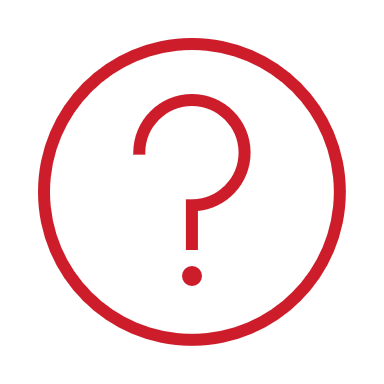 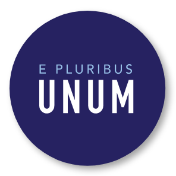 Compared to other people in the United States, how would you describe yourself? SUMMARYsample size = 1800
﻿
Compared to other people in the United States, how would you describe yourself?
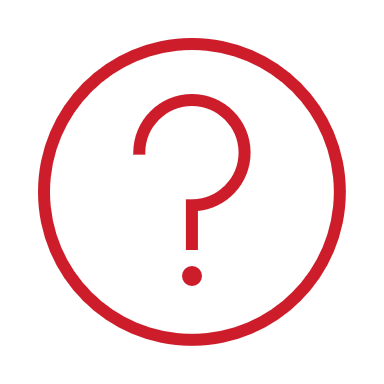 Compared to other people in the United States, how would you describe yourself? SUMMARYsample size = 1800
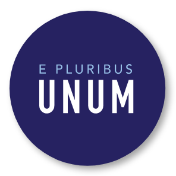 ﻿
GENDER IDENTITY, SEXUAL ORIENTATION & RACE CENTRAL TO IDENTITY
Every person has different roles and group memberships that shape their identity. How central is each of the following to your identity?
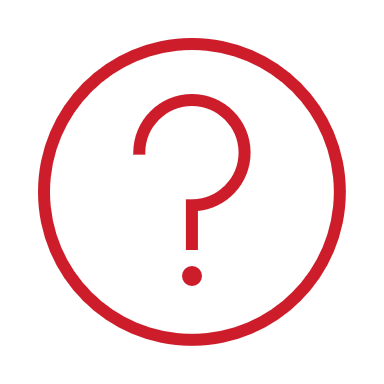 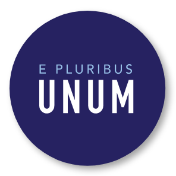 Every person has different roles and group memberships that shape their identity. How central is each of the following to your identity SUMMARYsample size = 1800
﻿
Every person has different roles and group memberships that shape their identity. How central is each of the following to your identity?
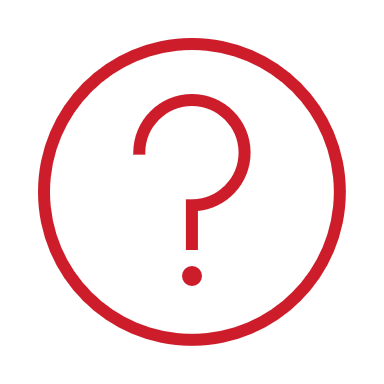 Being a Southerner
Being from your city
Being from your state
Your gender identity
Your occupation
Your political party
Your race
Your religion or faith
Your sexual orientation
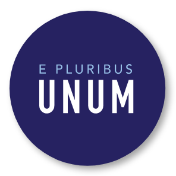 Every person has different roles and group memberships that shape their identity. How central is each of the following to your identity SUMMARYsample size = 1800
Every person has different roles and group memberships that shape their identity. How central is each of the following to your identity SUMMARYsample size = 1800
﻿
HONESTY RANKS AS MOST IMPORTANT VALUE FOR SOUTHERNERS
How important is each of the following values to you?
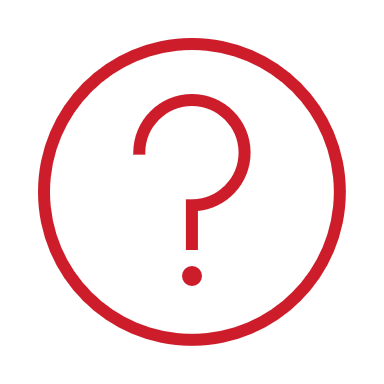 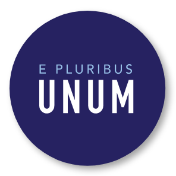 How important is each of the following values to you? SUMMARYsample size = 1800
﻿
How important is each of the following values to you?
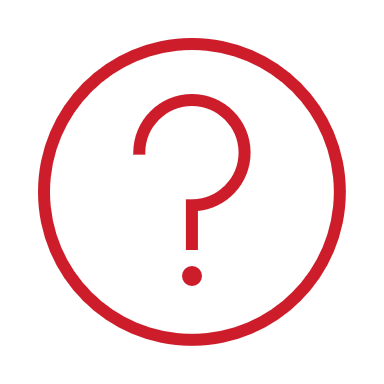 Achievement
Ambition
Compassion
Determination
Fairness
Hard work
Honesty
Hospitality
Integrity
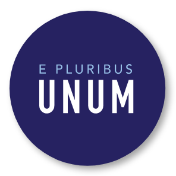 Every person has different roles and group memberships that shape their identity. How central is each of the following to your identity SUMMARYsample size = 1800
How important is each of the following values to you? SUMMARYsample size = 1800
﻿
How important is each of the following values to you? Cont’d
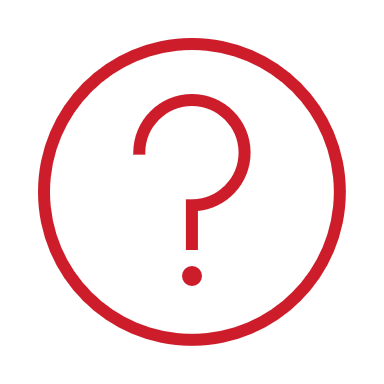 Kindness
Obedience
Personal Responsibility
Reliability
Resilience
Respect
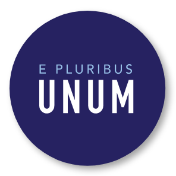 Every person has different roles and group memberships that shape their identity. How central is each of the following to your identity SUMMARYsample size = 1800
How important is each of the following values to you? SUMMARYsample size = 1800
﻿
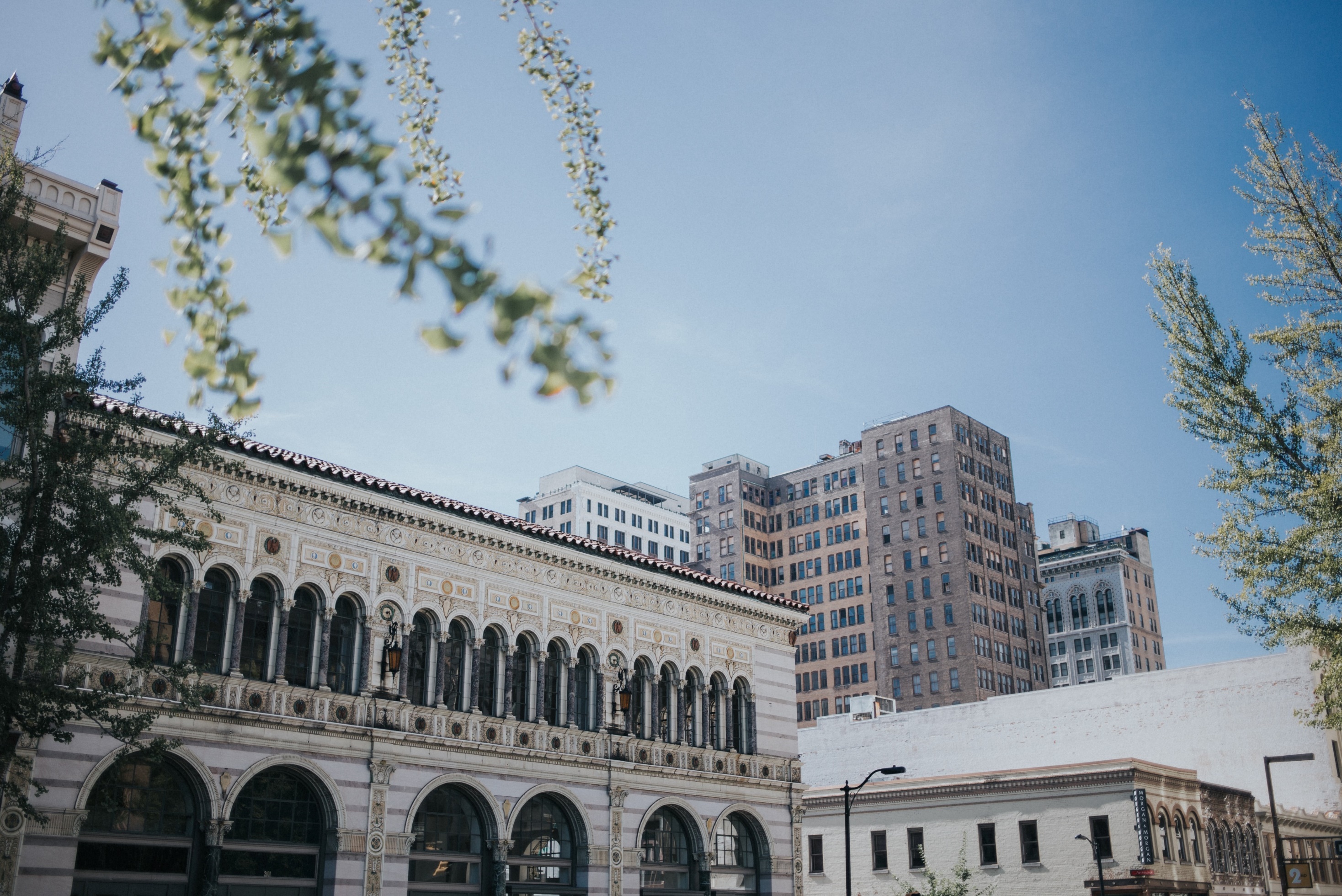 TRUSTED INFORMATION SOURCES
TRUSTED INFORMATION SOURCES // KEY INSIGHTS
Politicians and elected officials are the most distrusted information sources, at 51%. They are followed by social media influencers at 44% and celebrities at 35%. Conversely, family are the most trusted information sources, at 77%, followed by friends and doctors at 73% 
Local news broadcasters are slightly more trusted than those at a national level, with 49% and 41% of Southerners trusting information from these sources, respectively 
Black and Hispanic Southerners are most likely to trust their family (74% and 78%, respectively), while White Southerners are most likely to trust friends (81%) 
White respondents are significantly more likely to trust police than Black and Hispanic individuals (68% compared to 35% and 48%, respectively)
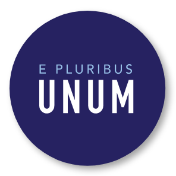 ﻿
FAMILY TRUSTED OVER OTHER ANY OTHER INFORMATION SOURCE
There are many different people that we can go to for information. In general, how much do you distrust or trust information from each of the following sources?
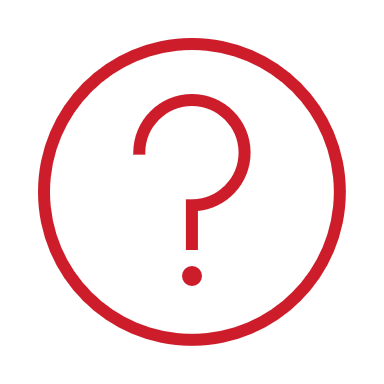 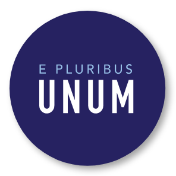 There are many different people that we can go to for information.  In general, how much do you distrust or trust information from each of the following sources? SUMMARYsample size = 1800
﻿
There are many different people that we can go to for information. In general, how much do you distrust or trust information from each of the following sources?
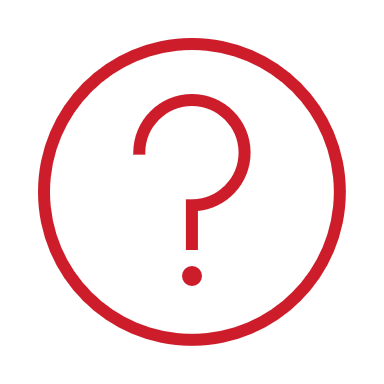 Business Leaders
Celebrities
Coworkers
Doctors
Employers
Faith Leaders
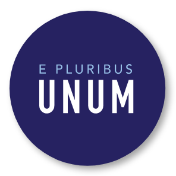 There are many different people that we can go to for information.  In general, how much do you distrust or trust information from each of the following sources? SUMMARYsample size = 1800
﻿
There are many different people that we can go to for information. In general, how much do you distrust or trust information from each of the following sources? Cont’d
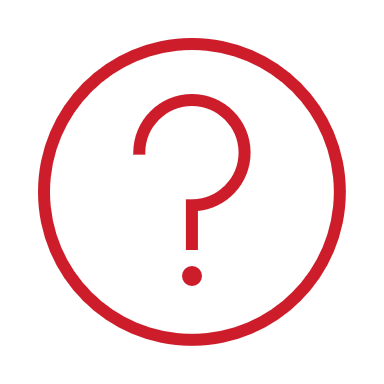 Family
Friends
Local news broadcasters
National news broadcasters
Police
Politicians/Elected officials
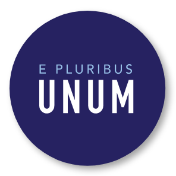 There are many different people that we can go to for information.  In general, how much do you distrust or trust information from each of the following sources? SUMMARYsample size = 1800
﻿
There are many different people that we can go to for information. In general, how much do you distrust or trust information from each of the following sources? Cont’d
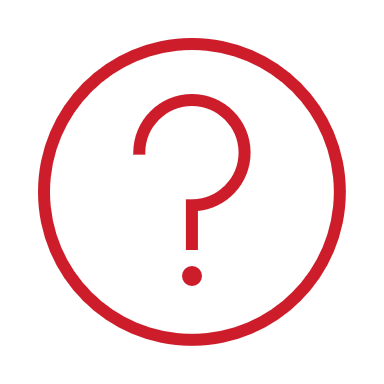 Social media influencers
Teachers
Veterans
There are many different people that we can go to for information.  In general, how much do you distrust or trust information from each of the following sources? SUMMARYsample size = 1800
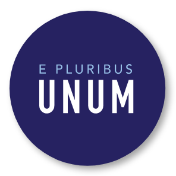 ﻿
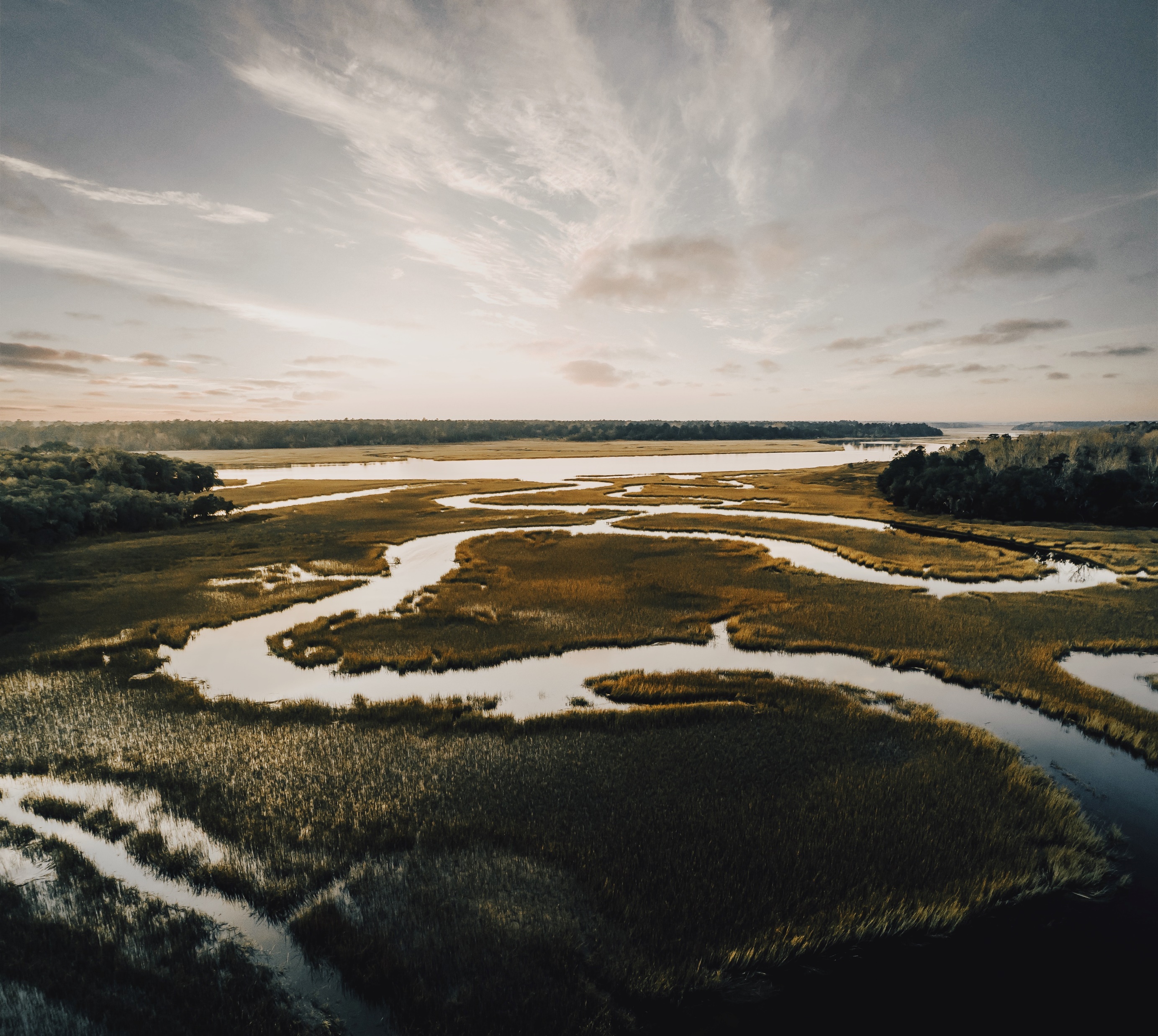 VOTING BEHAVIORS & PERCEPTIONS
VOTING BEHAVIORS & PERCEPTIONS // KEY INSIGHTS
62% of those surveyed voted in the November 2022 midterm elections 
While 41% of Southerners say they trust societal change will be enacted if someone with their shared belief system is voted into office, a greater percentage say they’re unsure if this will be the case (45% might or might not) 
Black respondents are the most likely to believe that societal change will be enacted if someone with their shared belief system is voted into office (46%), while White respondents are the most on the fence, with 49% indicating they’re unsure if they trust this to happen 
Democrats are the political affiliation most likely to trust for this to happen (46%) 
58% of those surveyed agree that during the November 2022 midterm elections, all eligible voters had safe and equal access to voting in their communities – with 28% only somewhat agreeing
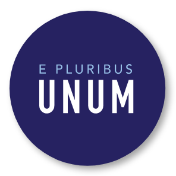 ﻿
SOUTHERNERS SHOWED UP TO VOTE IN NOVEMBER 2022
Did you vote in the November 2022 midterm elections?
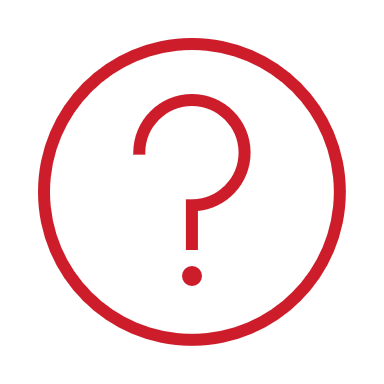 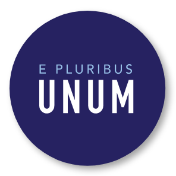 Did you vote in the November 2022 midterm elections? SUMMARYsample size = 1800
﻿
Did you vote in the November 2022 midterm elections?
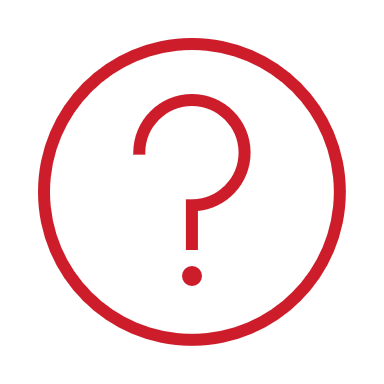 Did you vote in the November 2022 midterm elections? SUMMARYsample size = 1800
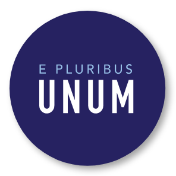 ﻿
LACK OF SIGNIFICANT TRUST IN ELECTED OFFICIALS ENACTING CHANGE
Do you trust that societal change will be enacted if someone with your shared belief system is voted into office?
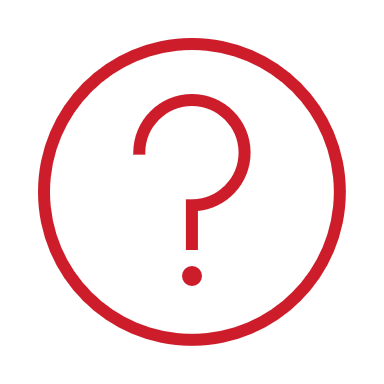 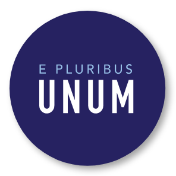 Do you trust that societal change will be enacted if someone with your shared belief system is voted into office? SUMMARYsample size = 1800
﻿
Do you trust that societal change will be enacted if someone with your shared belief system is voted into office?
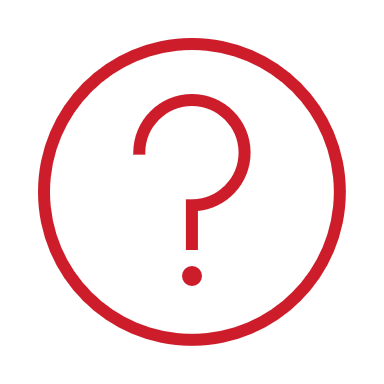 Do you trust that societal change will be enacted if someone with your shared belief system is voted into office? SUMMARYsample size = 1800
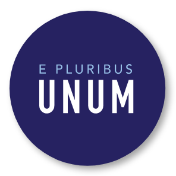 ﻿
SAFE AND EQUAL MIDTERM VOTING ACCESS
To what extent do you agree or disagree: during the November 2022 midterm elections, all eligible voters had safe and equal access to voting in your community.
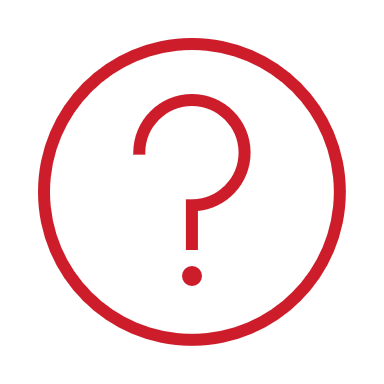 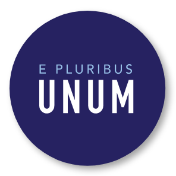 To what extent do you agree or disagree: During the November 2022 midterm elections, all eligible voters had safe and equal access to voting in your community. SUMMARYsample size = 1800
﻿
To what extent do you agree or disagree: during the November 2022 midterm elections, all eligible voters had safe and equal access to voting in your community.
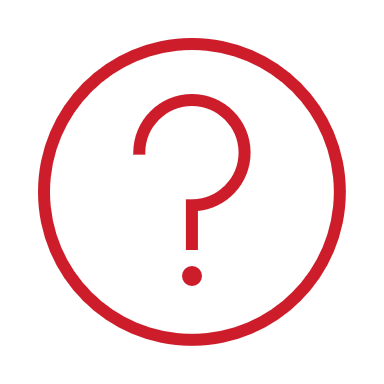 To what extent do you agree or disagree: During the November 2022 midterm elections, all eligible voters had safe and equal access to voting in your community. SUMMARYsample size = 1800
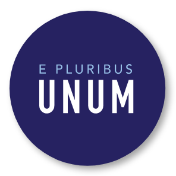 ﻿
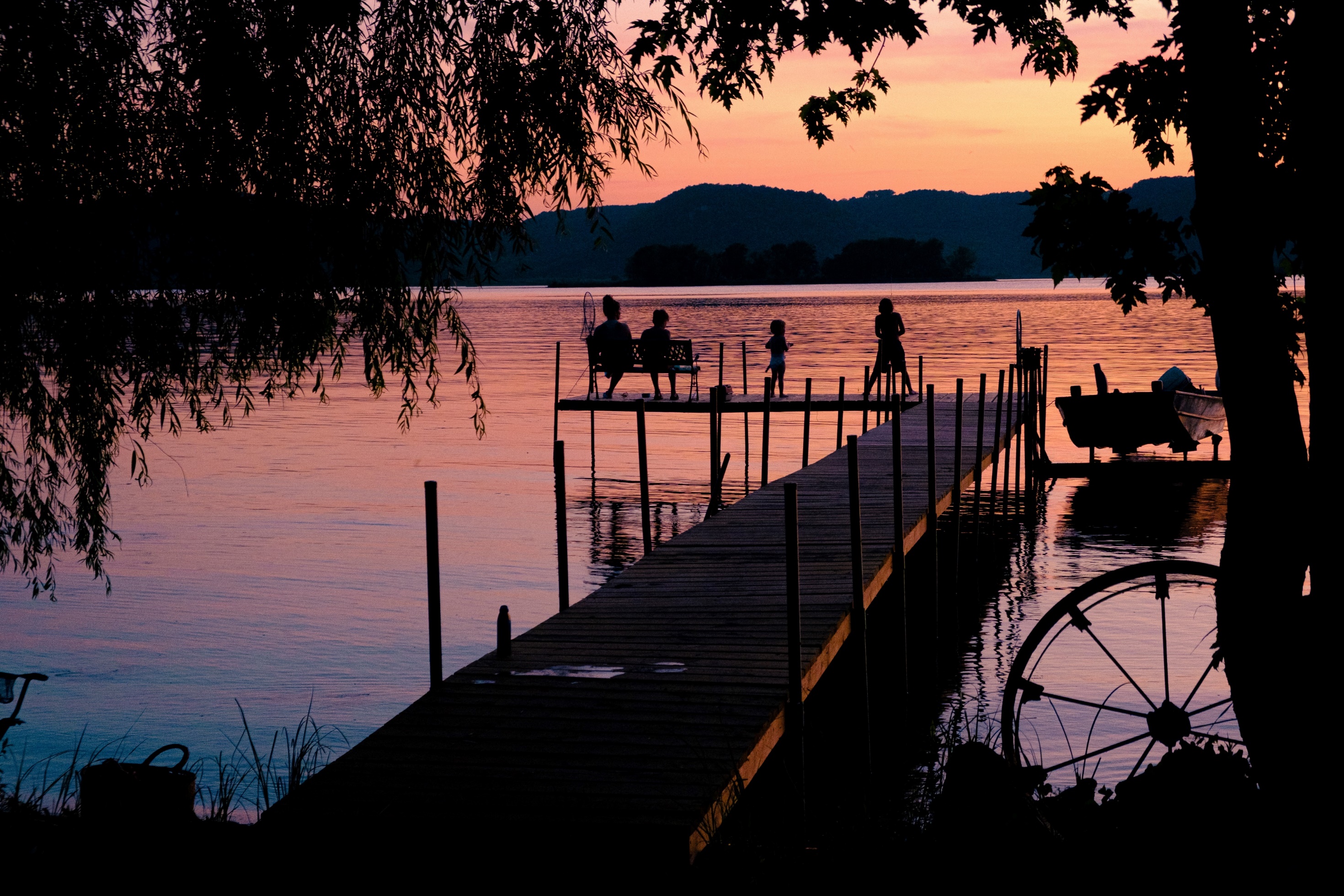 RESPONDENT DEMOGRAPHIC BREAKDOWN
In which state do you currently reside?
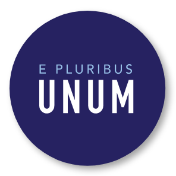 50 States, D.C. and Puerto Rico SUMMARYsample size = 1800
Generation
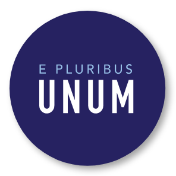 Generation SUMMARYsample size = 1800
﻿
Racial/Ethnic Identity
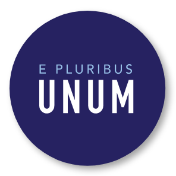 Racial/Ethnic Background SUMMARYsample size = 1800
﻿
Multiracial/Multi-Ethnic Identity
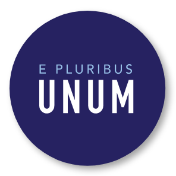 Mutiracial/Multi-Ethnic SUMMARYsample size = 1800
﻿
Generally speaking, what do you consider to be your political affiliation?
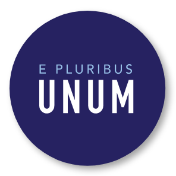 Generally speaking, what do you consider to be your political affiliation? SUMMARYsample size = 1800
﻿
What is your present belief system, whether religious or otherwise?
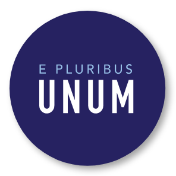 What is your present belief system, whether religious or otherwise? SUMMARYsample size = 1800
﻿
How would you describe your educational experience?
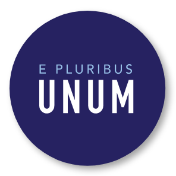 How would you describe your educational experience? SUMMARYsample size = 1800
﻿
Are you transgender?
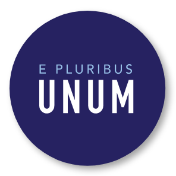 Are you transgender? SUMMARYsample size = 1800
﻿
Which of the following best describes your gender identity?
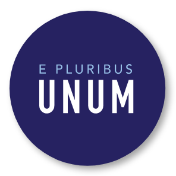 Which of the following best describes your gender identity? - Selected Choice SUMMARYsample size = 1800
﻿
How long have you lived in the South?
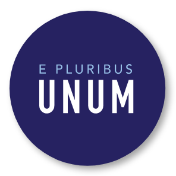 How long have you lived in the South? SUMMARYsample size = 1800
﻿
Which of the following best describes the area you live in?
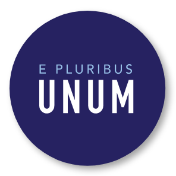 Which of the following best describes the area you live in? SUMMARYsample size = 1800
﻿